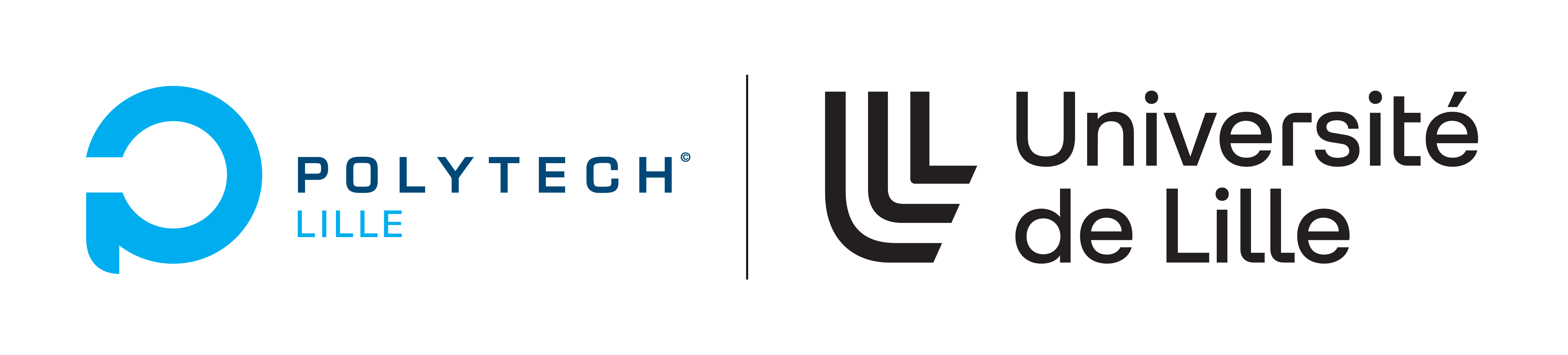 Entreprise PolyStep
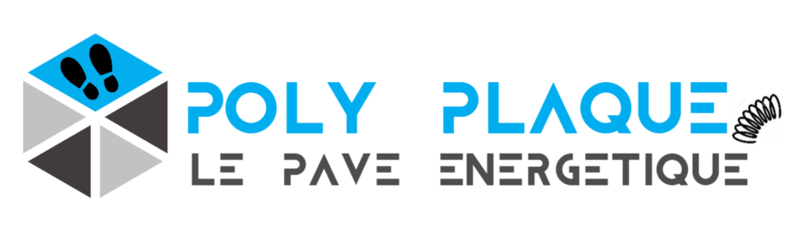 Soutenance PCIS
Présentation de l’équipe
TECHNIQUE : Florian Filippo Olivier
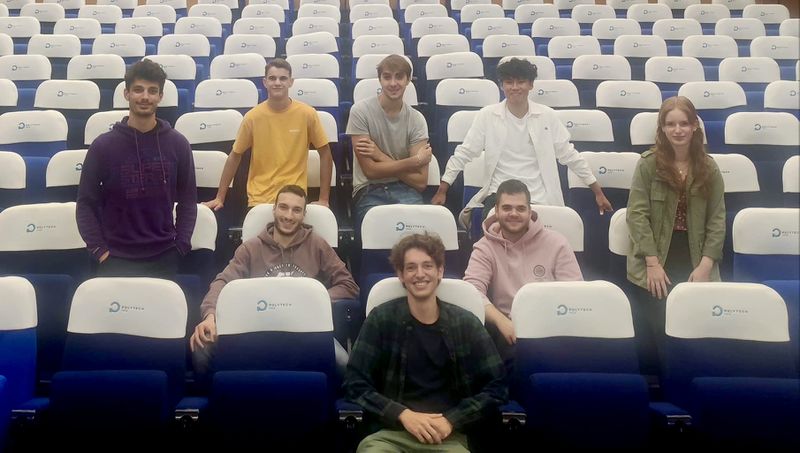 BUSINESS :
Titouan Mathieu
COM : 
Gabriel Anabelle
1
CHEF : Djibril
Problématique
Comment rentabiliser l’énergie dépensée au quotidien ?
PITCH
« La PolyPlaque »
COMMUNICATION
2
POC
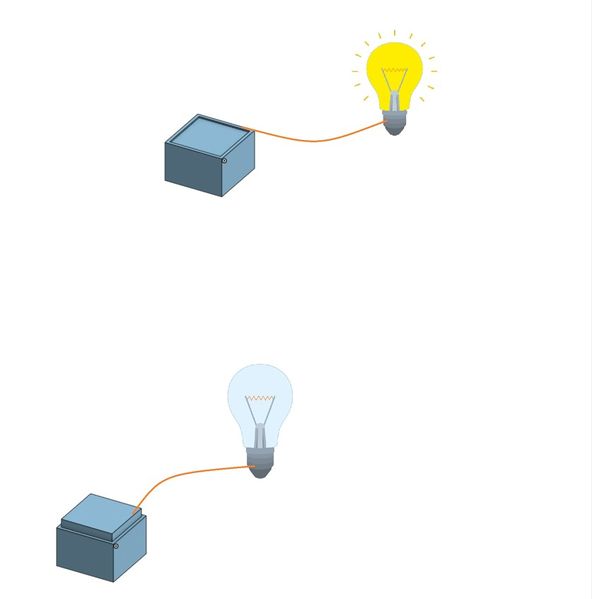 Modélisation
Démonstration
TECHNIQUE
3
Concurrence
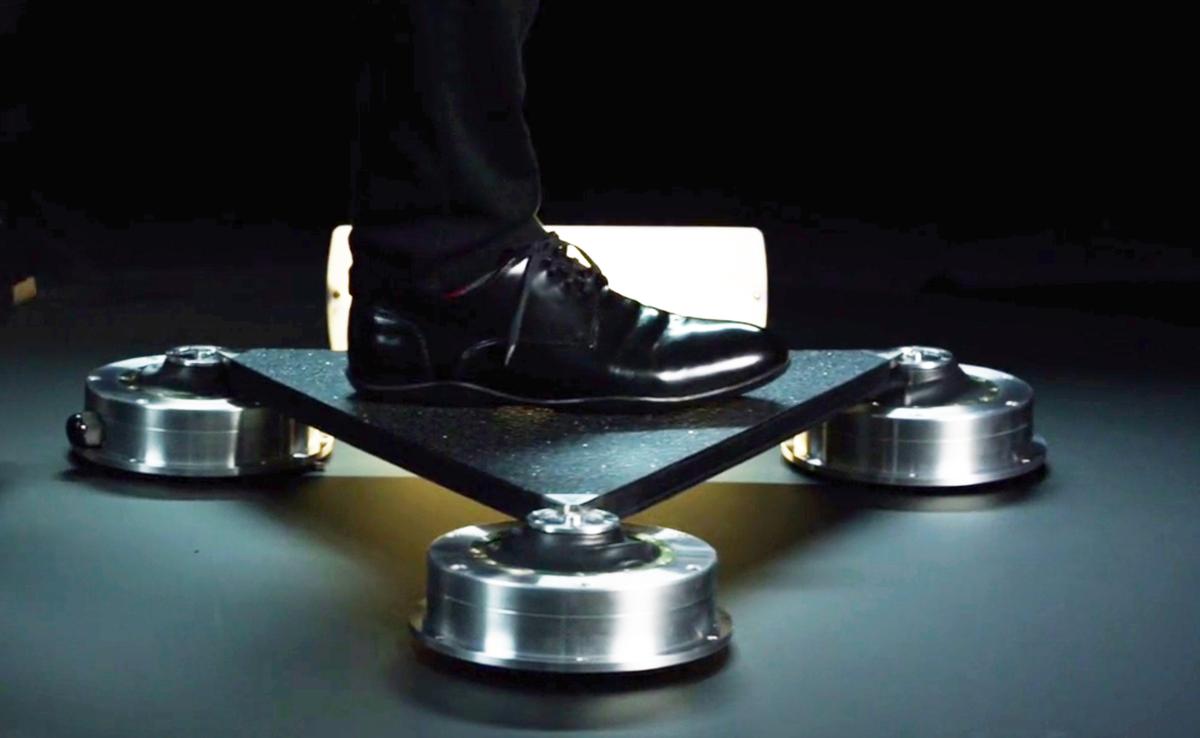 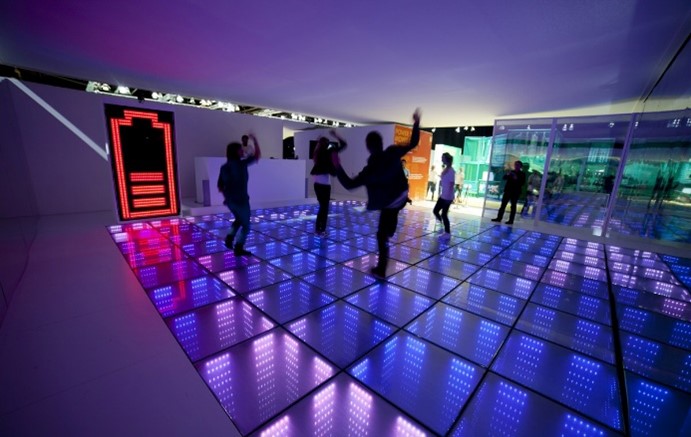 Pavegen
Energy Floors
BUSINESS
4
Merci de votre attention
Avez-vous des questions ?
5